Apply Principles Of Ethics in a Business Environment
Unit Standard: 210078
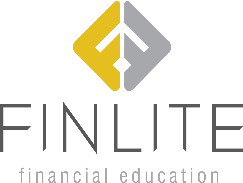 [Speaker Notes: This summary CAN be used on completion of the group discussion and peer assessments, IF YOU FEEL ANY POINTS ON COMPLIANCE NEED TO BE CLARIFIED.

If you are satisfied with the knowledge, skills and attitude relating to compliance demonstrated then skip the next 5 slides and move to the ETHICS segment.]
Outline of Compliance Program
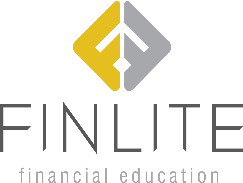 Introduction to Ethics
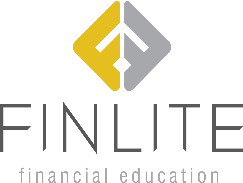 Ethics
Definition
The continuous effort of studying our own beliefs and moral conduct and that we live up to standards that are reasonable and justifiable
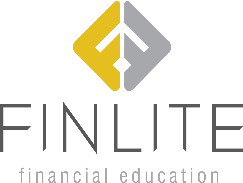 Activity - Ethics Profile
Self Assessment Tool
Identify ethical preferences
Understand determinants
Broader ethics perspective
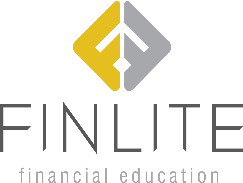 [Speaker Notes: Instructions
Twelve pairs of statements or phrases follow. Read each pair and check the one that you most agree with. You may, of course, agree with neither statement. In that case, you should check the statement that you least agree with.
You must select one statement in each pair; your IEP cannot be scored unless you do so.]
Ethical Concepts
Utilitarian Ethics 
Moral Rights
Justice
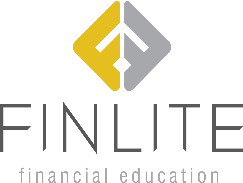 Utilitarian Ethics
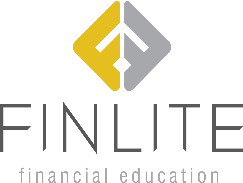 [Speaker Notes: The first set is called utilitarian because it is based on the premise that actions must be judged good or bad in terms of their effects, especially the effect of producing the greatest good for the greatest number. 

Although this value set is consistent with the common organizational aims of efficiency and effectiveness, it may be limited in that affected parties who are not heard from can be easily ignored. 

The utilitarian concept is consistent with what many believe to be a dangerous premise, that is, that the ends can justify the means.]
Moral Rights
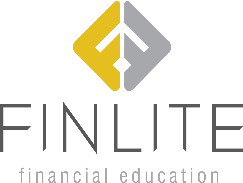 [Speaker Notes: The second ethical concept is called moral rights. It is based on the idea that individuals' personal rights must not be violated. 

Such rights include the right to life and safety, the right to know information that directly affects them and their choice of actions, the right to privacy, the right to act in line with their beliefs or conscience without fear of reprisal, the right to speak freely (including the right to speak about illegal or unethical actions by their employer, without fear of reprisal), and the right to private property. 

Clearly in some cases the moral rights' concept may conflict with the utilitarian concept.]
Justice
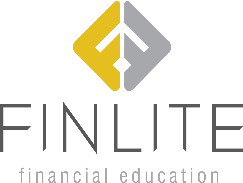 [Speaker Notes: The third ethical concept is called justice. It is based on the belief that benefits and burdens should be allocated fairly, that is, based on equity and impartiality. In other words, each person has a right to the greatest possible freedom consistent with similar freedom for all others. 

Further, justice demands that social and economic inequities be dealt with so that those who are the most disadvantaged receive the greatest benefits. 

The concept of affirmative action is one illustration of this value in action. At the same time, the justice concept set calls for all persons to be treated equitably and not arbitrarily. 

Thus one employee should not be paid more than another who has the same skills and is doing the same job because of gender or race.]
Hierarchy of Ethics
FPI
 Code of Conduct
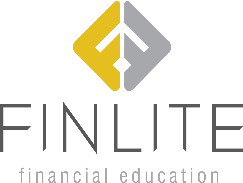 FAIS Code of Conduct
Company Code of Conduct, Mission and Vision
SA Constitution
SA Constitution
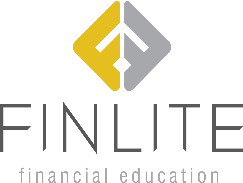 [Speaker Notes: The SA Constitution is the start of the process of building an ethics component into our legislation.

This provides very clear guidelines on correct behaviour and if this is not clear enough then further legislation is promulgated to clarify these points.]
Bill of Rights
Assembly
Association
Movement
Trade/occupation
Labour relations
Environment
Property/housing
Health
Education
Access to information
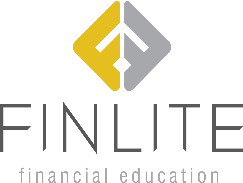 [Speaker Notes: The constitution sets out a bill of rights which has an effect on all aspects of SA life and many of these will have a direct impact on the financial services industry.]
Ethics and Law
PPR and FAIS protect rights of the consumer
FAIS provides guidelines for ethical behavior
SAQA provides for the right to education
Access to information act  provide for the rights of the individual
FICA and POCA legislate ethical behavior
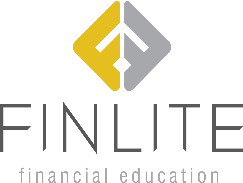 [Speaker Notes: These are some of the new legislation that has clarified and given teeth to many of the values and rights in the constitution.]
Ethics and Code of Conduct
Ethical dilemma – solution
Guidance
Measure ethical behavior
Consequences
Support
Training
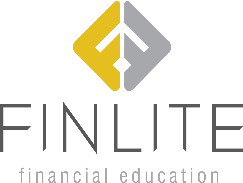 [Speaker Notes: After input from the facilitator on financial planning codes of conduct 

The main point here is that ethical behaviour can be simplified by providing clear guidelines to people in a code of conduct.

These codes were only found in professional in the past and now legislation like FAIS is requiring the financial services industry to comply with a code of conduct and good corporate governance is requiring companies to have codes of conduct.

Make some notes on the benefits in the application of the FPI code of conduct in the financial planning environment and how this helps in resolving an ethical dilemma.

Which of the areas of the code of conduct are you not fully complying with at this stage?
How do you plan to remedy this situation?]
Companies Code of Conduct will usually contain…
Conduct business in a professional way
Ethical standards
Treat people fairly and honestly
Treat client with care, integrity and in their best interests
Communicate simply and clearly with clients
Provide written information or statements
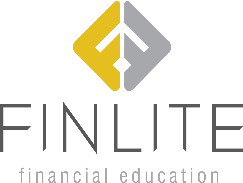 Companies code continued
Security of clients information
Disclose any conflict of interest
Treat suppliers fairly
Provide safe working conditions
Recognise obligations to the general public
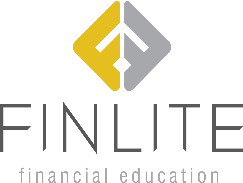 FAIS General Code of Conduct
Fairness, due skill and in the interest of the client
Factually correct and in plain language
Adequate and appropriate information
Timeously to allow client to make an informed decision
Disclose and personal interest or conflict of interest
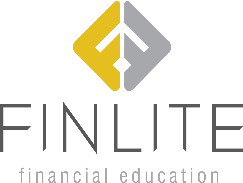 FAIS Code continued….
Transactions must be recorded
Systems and procedures in place
Privacy of clients information
Disclosure of FSP details and situation
Rules for contacting clients
Disclose information about products
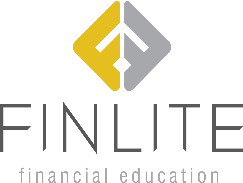 FAIS rules on advice
Gather appropriate information 
Conduct an analysis
Identify a range of products that could be used
Make full disclosure on these products
Ensure the client understands the solution
Keep a record of this advice
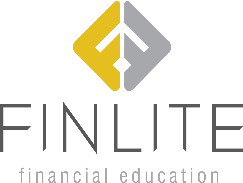 FAIS rules
Rules for custody of documents 
Rules for holding funds
Risk management rules
Advertising and direct marketing rules
Complaints handling systems and OMBUD
Termination of business
Waiver of rights
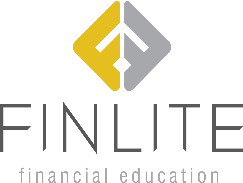 Industry Rules
You must comply with industry codes if selling their products:
ASSISA(LOA & ACIS) code of conduct
Banking code of conduct
SAIFM code of conduct
Short tern Insurance code of conduct
Medical Council code of conduct
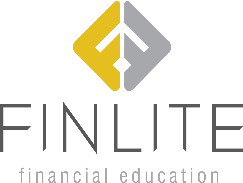 FPI Code of Conduct
Knowledge and skills
Relationships with clients
Relationships with industry
General behaviour
Disciplinary measures
Generally Accepted Planning Practice
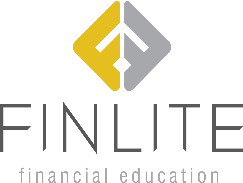 PROFESSIONAL Codes of conduct
If you belong to a membership or professional body you must comply with their codes:
FPI Code of conduct
LUASA code of conduct
IISA code of conduct
IOB code of conduct
IBC or BBC codes of conduct
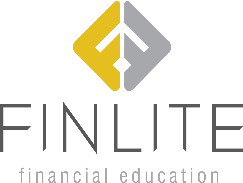 GAPP
Member Relations
Client Relations
Remuneration
Tainted Advice
Accepted Practice & Procedures
Reckless Conduct
Unusual or high risk investments
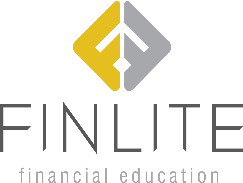 [Speaker Notes: Read the following case study situations and use the codes of conduct to provide you and your group with guidance in making these decisions. It would be important to explore the reasons for your decision.]
CFP - Six Step Process
Establish a professional relationship
Gather Data and goals
Analyze and Evaluate
Develop and present recommendations
Implement recommendations
Monitor
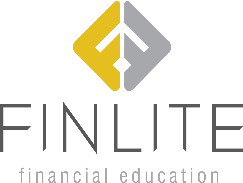 Establish a Professional Relationship
The financial planner should clearly explain or document the services to be provided
Define both his/her and your responsibilities
Explain fully how he/she will be paid and by whom. 
Agree on how long the professional relationship should last and on how decisions will be made.
Segmenting the market to ensure that we are able to focus our marketing efforts
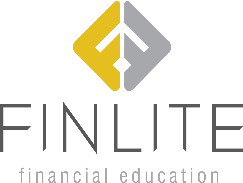 Establish a Professional Relationship
Planning and Market Segmentation
Targeting specific clients
Prospecting
Making Contact
Phoning for appointments
Individual Life Cycle
Social Styles
Professionalism and Image
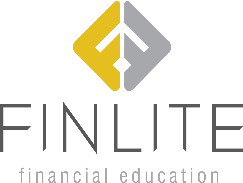 Gathering data, including goals
Ask for information about financial situation
Define your personal and financial goals
Time frame for results
Risk
Gather all the necessary documents and information
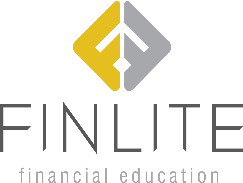 Gathering data, including goals
Introduction to sales process
Client Focus
Questioning techniques 
Financial Fact find
Understand Buying Motives
Uncover and develop needs
Test solutions
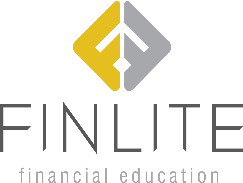 Analysing and evaluating your financial status
Analyse information to assess current situation
Determine what must done to meet goals
This could include analysis of:
 Assets
Liabilities and 
Cash flow 
Current insurance 
Investments
 Tax strategies.
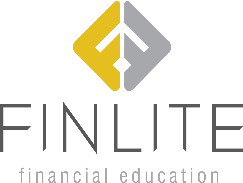 Analysing and evaluating your financial status
Needs Analysis Tools
Calculate Shortfalls
Death
Disability
Retirement
Investment Goals – education etc
Tax and Estate Planning
Develop a written proposal
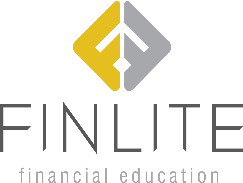 Developing and presenting recommendations
Offer financial planning recommendations that address goals
Base this on the information you provide
Help the client to understand the recommendations
Put client in a position to make informed decisions.
Listen to clients concerns and revise the recommendations as appropriate.
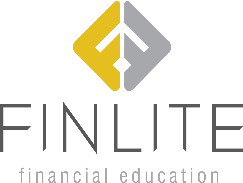 Developing and presenting recommendations
Presentation Skills
Written Report Writing Skills
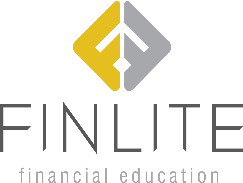 Implementing the financial planning recommendations
Agree on how the recommendations will be carried out. 
Carry out the recommendations
Serve as clients financial "coach" 
Coordinating the whole process with client and other professionals such as attorneys or stockbrokers.
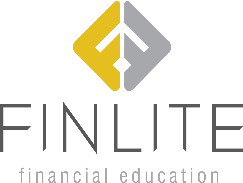 Implementing the financial planning recommendations
Present a written financial proposal to the client
Objections and Objection Handling
Close or suggest an appropriate commitment
Complete Documentation
Submission process
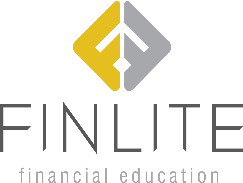 Monitoring the financial planning recommendations
Agree on who will monitor clients progress towards their goals
If the planner is in charge of the process, he/she should report to client periodically to review your situation
Make adjustments to the recommendations, if needed, as clients life changes.
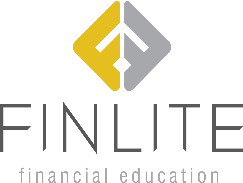 Monitoring the financial planning recommendations
After Sales Client Service
Image
Handling Difficult clients
Appropriate Language
Assertive Behavior
Regular Contact with Clients
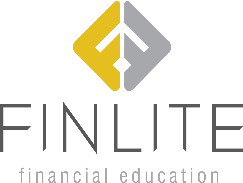 Compliance Manual
Compliance Function
Compliance Culture
To be in line with international trends
Effective complaints handling
Compliance monitoring
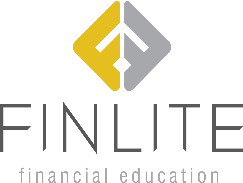 Code of Conduct
Case studies
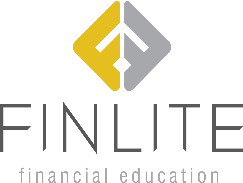 Code case studies
Can a member of the FPI advice a client on products they are not qualified or licensed to market?
Must they advise the client the products they are allowed to market?
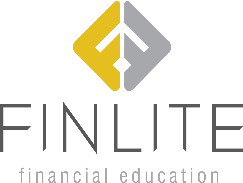 [Speaker Notes: GAPP 1.1 - Intermediary status/Conduct regarding companies or institutions represented
Whenever a member is dealing with a client it is obligatory to fully divulge those products and services in respect of which the member is tied to a particular supplier, and where relevant to disclose any limitations or constraints placed upon the member in respect of which services or products one may be able to provide to such clients.]
Code case studies
Is it acceptable to use letterhead which show you as an independent broker when in fact you are employed by Momentum as a representative?
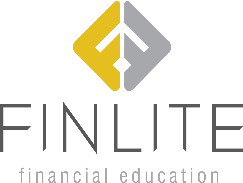 [Speaker Notes: GAPP 1.3 - Personalised letterheads/Unacceptable forms/styles
Where a personalised letterhead is so styled as to mislead or create the impression that the member is acting on his or her own behalf, whereas he or she is in fact acting on behalf of a principal or employer, then such practice is unacceptable.
For example, where from the letterhead it would appear that member is conducting his or her own business while in fact such member is a full time representative of a particular institution, then such letterhead is unacceptable.]
Code Case studies
A planner is advised of some very confidential but valuable business information during a financial planning interview with a client who is a senior executive in a public company.
 May the adviser use this information to by shares and make a profit for themselves?
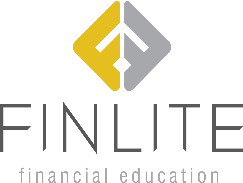 [Speaker Notes: GAPP 1.5 Use of confidential client information by a member/Expected conduct of a member
In the event that a member wishes to utilise any information pertaining to a client for his own personal benefit or for that of another party, then his client’s permission is required.
The confidential information of a given client should be kept at arm’s length from other clients and not divulged under any circumstances.]
Code Case Studies
Is it allowable for a independent broker to receive any free or special priced services from a product provider – Free software, Training, Trips or special bonuses?
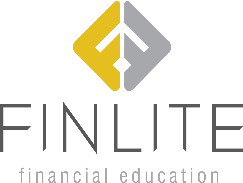 [Speaker Notes: GAPP 1.6 Avoidance of conflict of interest
An investment service provider cannot allow itself or its representative to accept any inducement in a manner which is likely to conflict with any duties which are owed to a given client.]
Code Case Study
If a client has funds in a pension or a product which clearly meets his needs is it allowable to encourage the client to move this to another product when the only benefit would be to the representative who would earn commission?
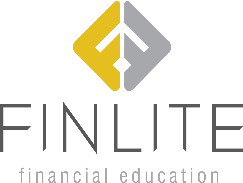 [Speaker Notes: GAPP 3.1 Remuneration tainted advice/Conduct deemed unethical
Where a member advises a client to undertake any action which does not hold any benefit for such client and where such advice would merely generate remuneration for the member, such practice will be deemed to be a contravention of the code.
For example, advice given to a client to move a provident or pension fund to another institution or administrator where the initial arrangement could have accommodated the client’s needs as efficiently, then such advice would be unethical.
Where a client is advised to cancel a current assurance policy and to effect a new policy with the adviser, then the onus rests upon the adviser to show that such conduct is in the client’s best interest.]
Code Case Studies
Is it acceptable to place investment policies in the longest term possible to ensure maximum commissions?
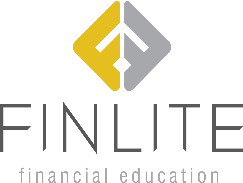 [Speaker Notes: GAPP 3.3 Excessive investment terms/When not in a client’s best interest
Where a client is recommended to invest for a term which is excessive to such client’s needs or circumstances or age, such conduct will be deemed to be in breach of the code.
An example is to place a 65-year old person in a 20 year endowment or savings plan.  Another example is to place a client in an investment for a longer term when a renewable shorter term would have been in the client’s interest, e.g. a retirement annuity without life or disability cover to age 65 when 55 would have been  more cost effective for client.
Where any breach of this guideline occurs, the onus will rest upon the member to maintain comprehensive data substantiating his or her recommendations.  Where a client insists on a longer term, such directive  from the client must be contained in the written report to the client indicating]
Code Case Studies
Should the adviser explain the benefits and the DISADVANTAGES or limitation of a policy to the client? – costs of surrenders or transfers, time limitations or risks inherent in this product type?
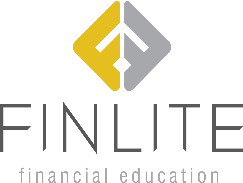 [Speaker Notes: GAPP 3.4 Disclosure of benefits/Full disclosure of premature termination penalties
Where a client is advised to effect an investment for a certain term, the member is required to disclose fully to his client any negative consequences of premature discontinuance or surrender of the investment.
For example, where a 5-year retirement annuity is effected, the client should be fully informed that should his circumstances change and such client will wish to mature the annuity earlier, a penalty will be applicable.
A further example is where a retirement annuity with a specified maturity date after age 55 is advised.  The client should be informed of the full extent of any negative factors upon termination of the fund prior to the selected maturity age.
It is furthermore necessary for the member to explain to the client that where the term of the investment determines the amount of commission earned premature termination penalties are a direct consequence of the manner in which he or she is remunerated.]
Code Case Studies
Is the adviser expected to keep written record of recommendations made to the client?
Copy of analysis
Recommendations
Quote
Other relevant records
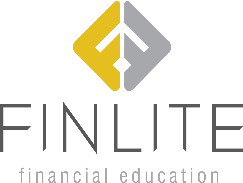 [Speaker Notes: GAPP 4.3  Record keeping by members/Minimum information requirements
The adviser shall keep a written record of his or her recommendations to each client and such record shall clearly state the basis upon which the recommendations were made.
For example, based on an analysis of the client’s affairs, the record should specify the course of action recommended.  It is strongly recommended that the member maintains a file in respect of each client which contains at least the following information:
A copy of the analysis of the client’s affairs based on the information given by the client to the adviser; and 
A copy of the adviser’s recommendations to the client.
The following wording at the end of the analysis and signed by the client would be sufficient in the event of any dispute arising:
“The information contained in this document represents all the facts as disclosed to me for the purposes of this analysis.”
The adviser should not only keep accurate records, but also have the necessary resources for their proper maintenance.]